Муниципальное бюджетное общеобразовательное учреждение
 «Акбулакская средняя общеобразовательная школа № 3
Акбулакского района Оренбургской области»
Система работы ШМО по повышению профессиональной  компетентности учителя иностранного языка
Руководитель ШМО 
учитель английского языка А.Н.Кичаева
"Учитель живёт до тех пор, пока учится, как только он перестает учиться, в нём умирает учитель" (К.Д. Ушинский)
Постоянного совершенствования требует любая профессия.
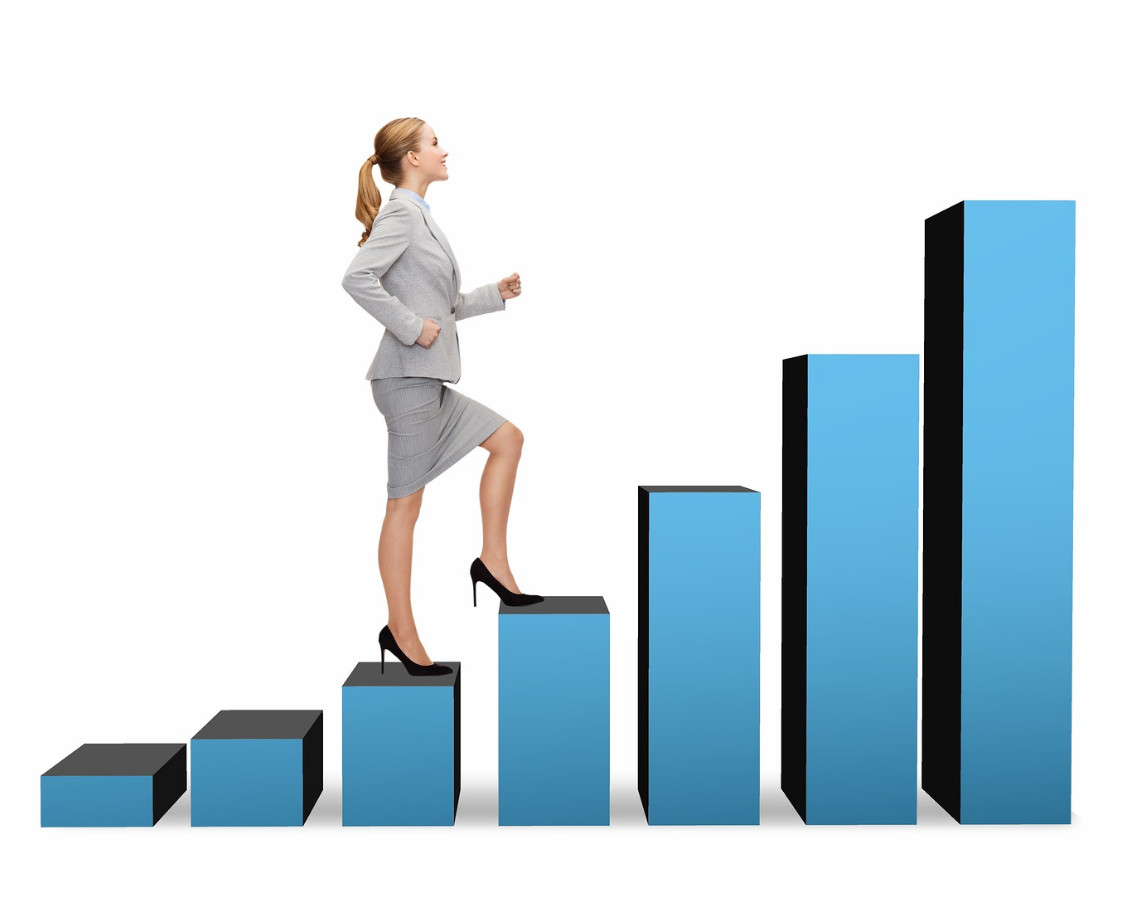 А. С. Макаренко утверждал, что педагогическое мастерство не является свойством лишь талантливых людей. Упорным трудом, методом проб и ошибок педагог достигает своего мастерства.
Работа ШМО - внутренняя форма повышения квалификации без отрыва от практической деятельности, условие творческой активности и школа мастерства педагога.
Направления работы ШМО
Направления работы ШМО
Спасибо за внимание!